erhtjhtyhy
Kinetic inductance material investigation
Sergey Kruhlov
PhD Student 
Drexel University
August 1st 2023
ANL
Introduction
Our group in Argonne work with superconducting detectors (MKID)
Superconducting detectors with high kinetic inductance have better sensitivity.
High kinetic inductance devices with strong non-linearity can be used as amplifiers.
Our design of tunable superconducting resonator has the potential of working as quantum limited parametric amplifier
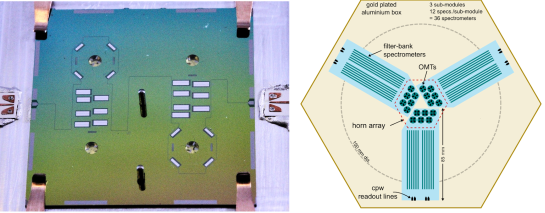 2
Frequency dependence on inductance
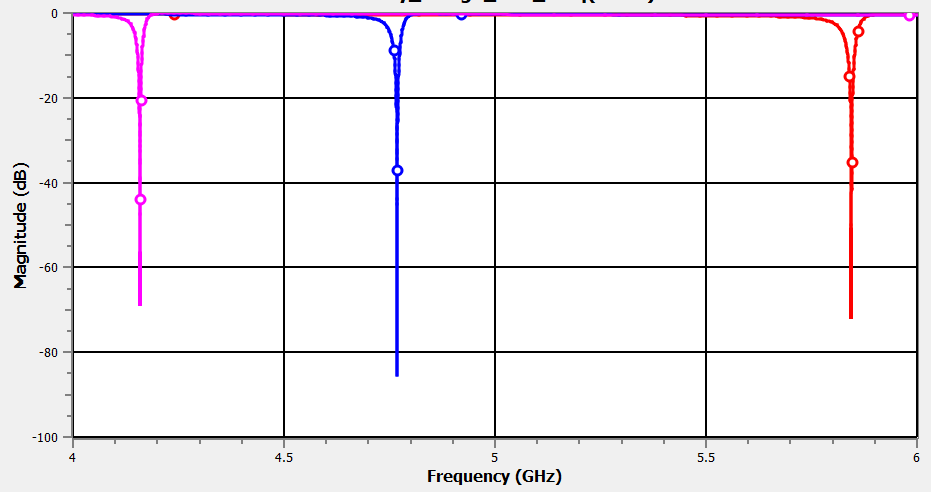 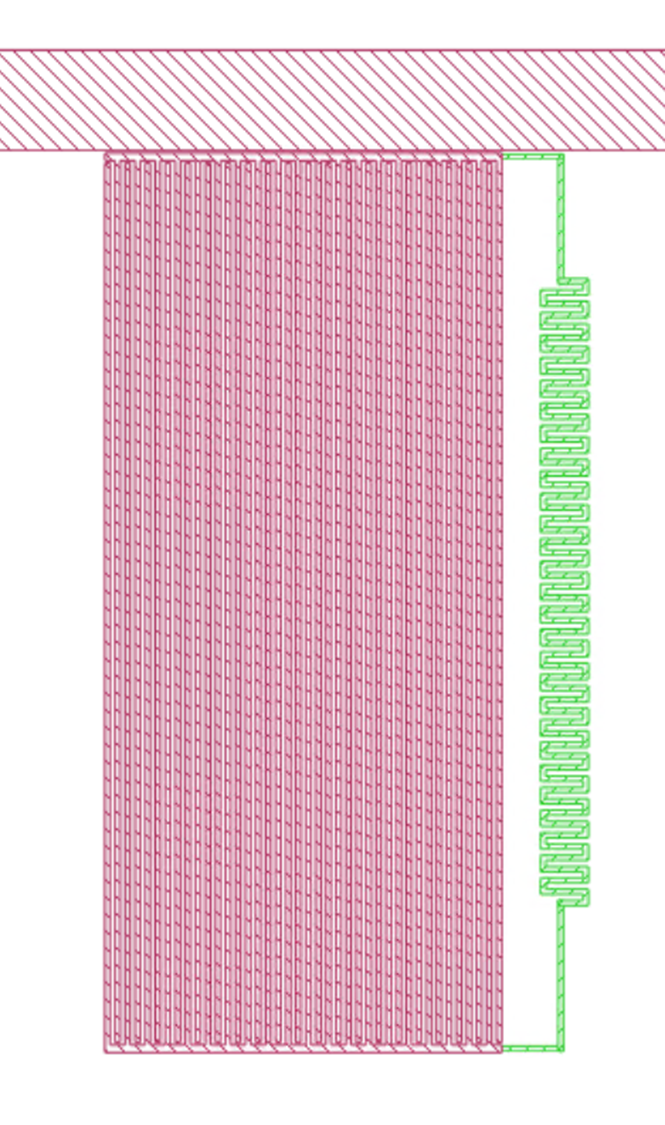 10 pH/sq
0 pH/sq
5 pH/sq
3
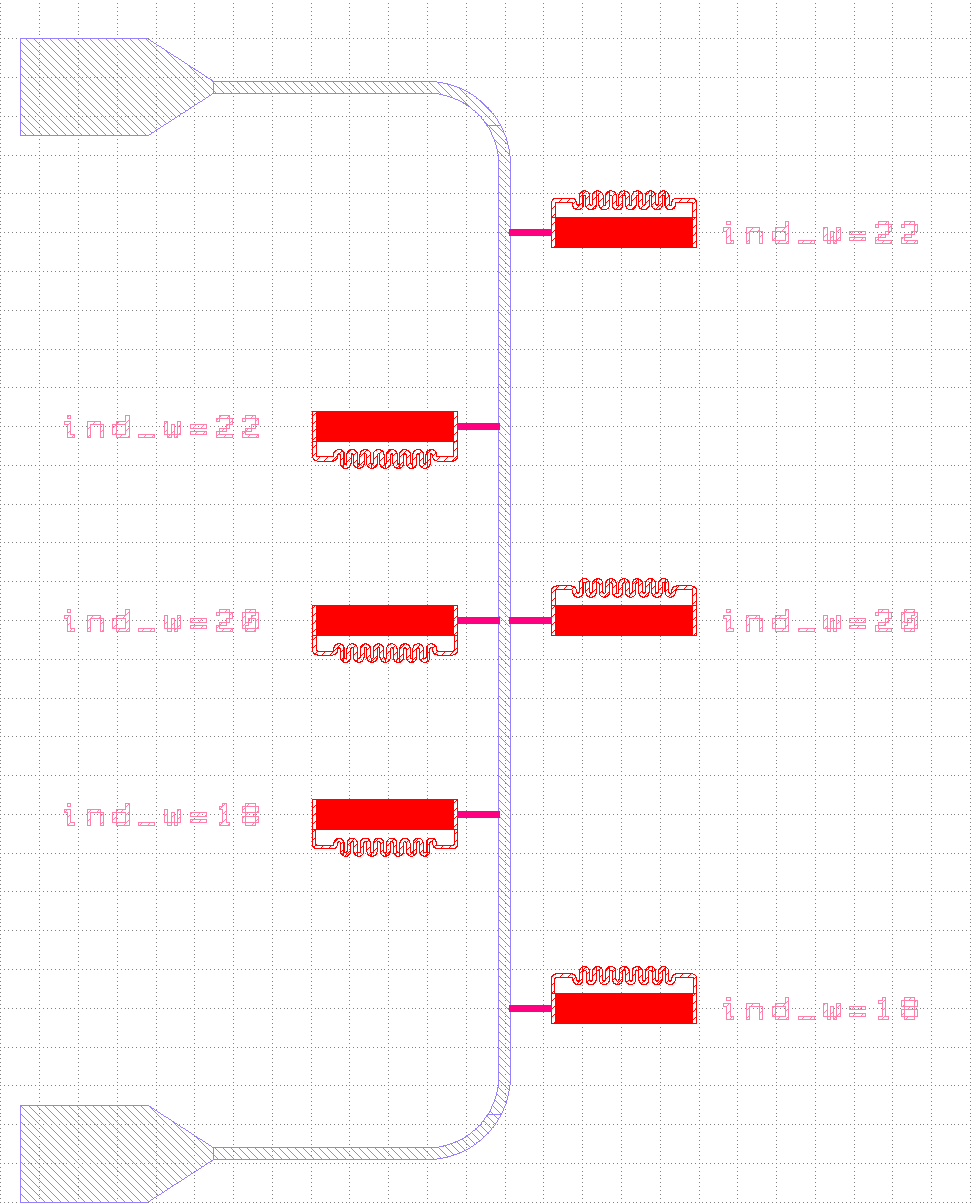 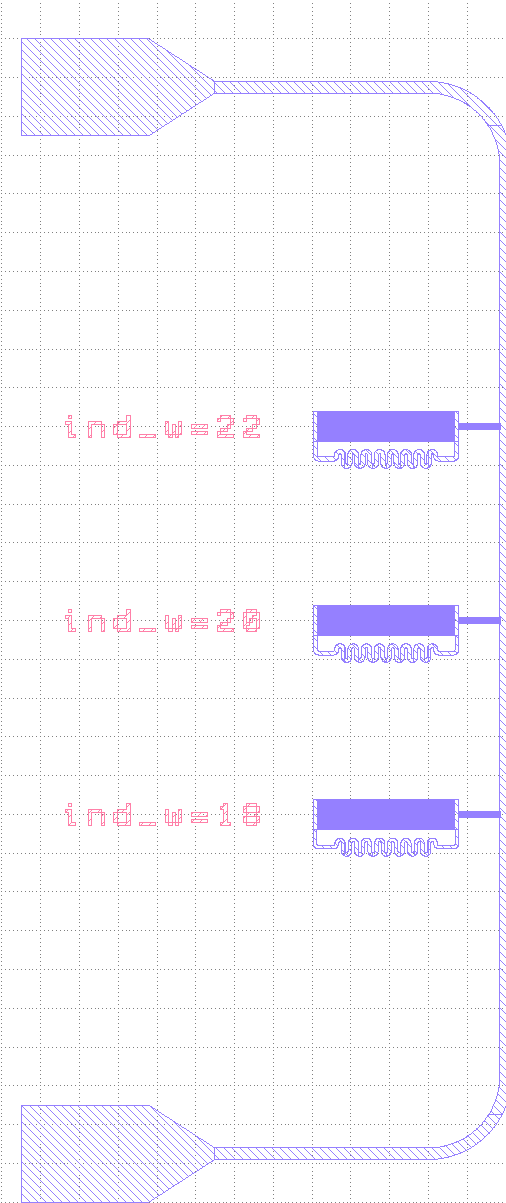 Resonator design
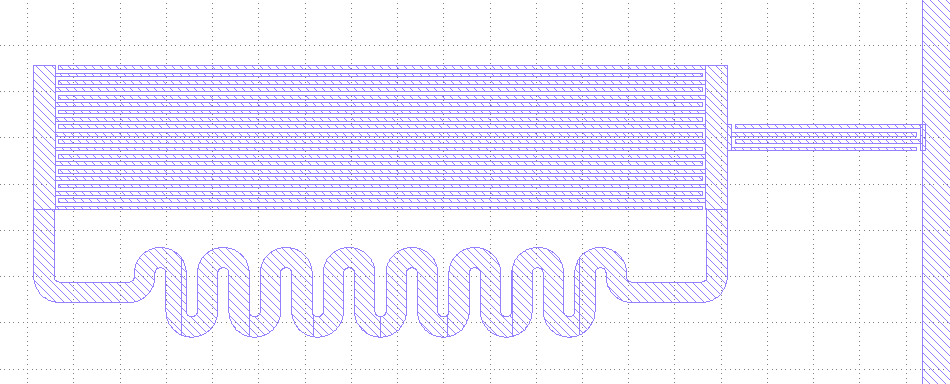 Readout line made from Nb film
For study Lk we use our design with 2 group of resonators
Lk for Nb = 0 pH/sq
Lk for TiN = 15 pH/sq
Changed frequency of each resonator by changed of its inductor width (18um, 20um, 22um)
TiN
Nb
4
Frequency tuning
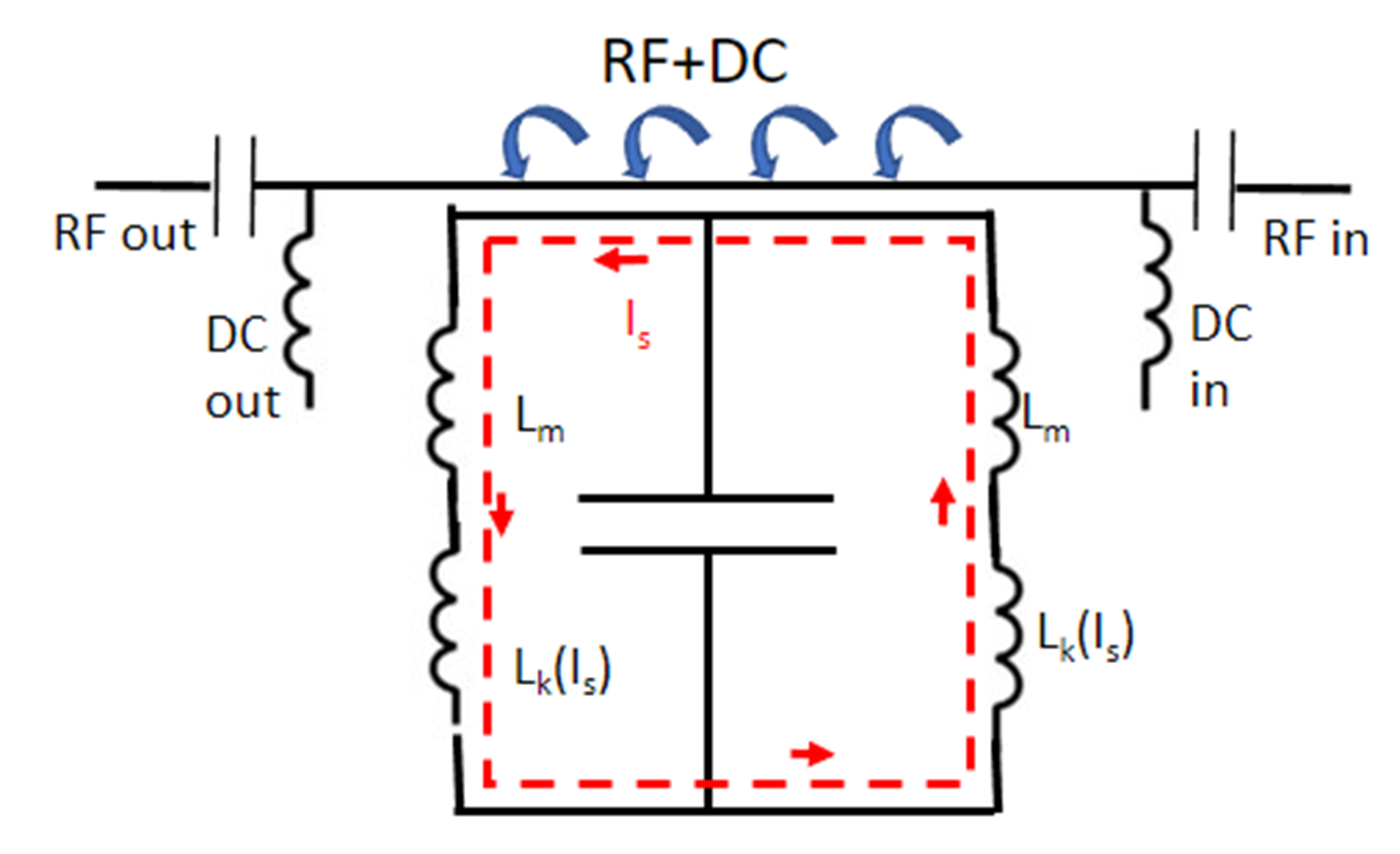 Advantage of this system:
B filed resilient
Straight forward fab process
Parametric pumping
Applying DC to system we able to change kinetic inductance
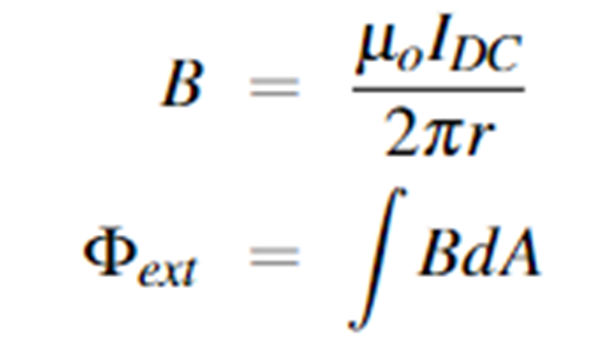 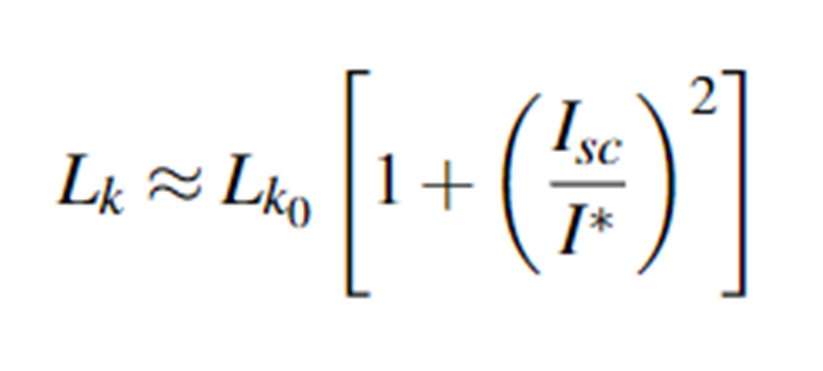 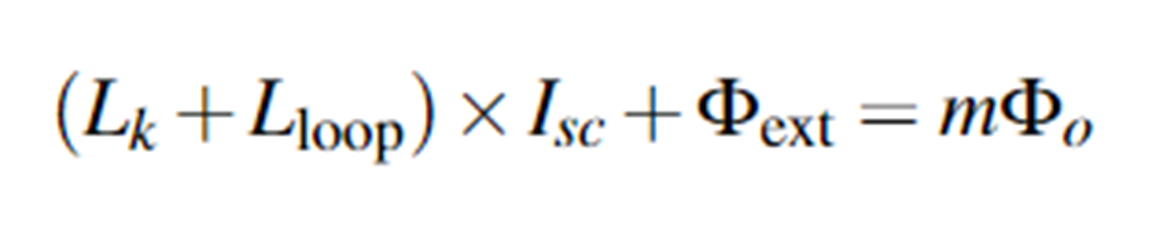 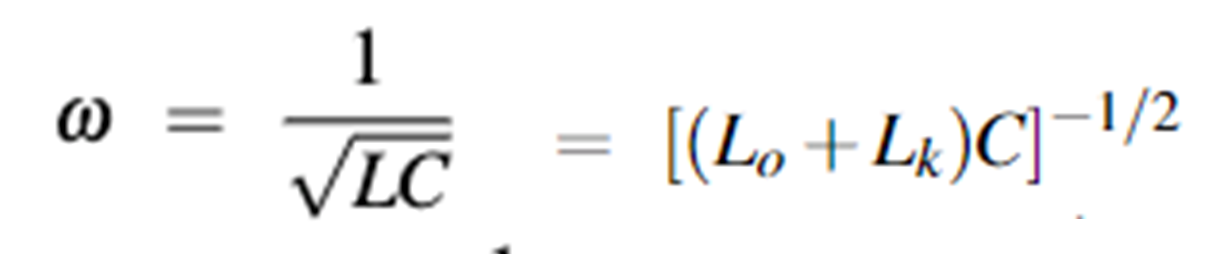 5
Conclusion
We discussed about kinetic inductance material investigation: frequency dependence on inductance, frequency tuning principle and our own design, what we will use for this study
Thank you for your attention!
6